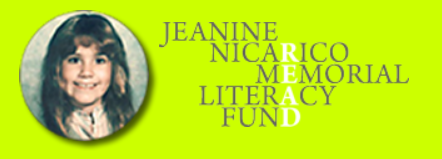 In honor of a life gone too soon
	
	The Jeanine Nicarico Memorial Fund is dedicated to 	enhancing literacy for our students and community. 
	
	We are a 501(c)(3) not for profit organization
203 W. Hillside Road
Naperville, IL 60540-5689
Help us reach a $700,000 milestoneBecome a 2021 G.L.O.W 5K Sponsor for our Saturday, September 25th event
Over $500,000 in grants have been awarded since 1996
Funds stay Local
Serving Naperville and portions of Aurora, Bolingbrook and Lisle 
Over $40,000 in funds raised from the 2019 event were awarded
DuPage Children’s Advocacy Center, dedicated in memory of Jeanine Nicarico
Turning Pointe Autism Foundation
Resources and professional development to Little Friends Center/Krejci Academy in Naperville
Private and public schools in District 203/204 
Providing K-12 Teachers with valuable, recognized Literacy Conferences and workshops
Resources for Special Education/English Language Learners (ELL) programs to increase literacy involvement between the home and school
Literacy/technology grants at the elementary through high school levels
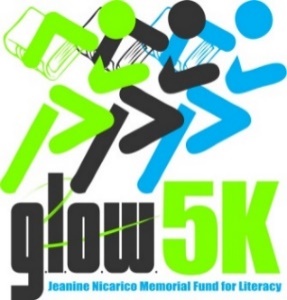 *Gifts are tax deductible within the limits of the law 501(C)(3) 
**Sponsor to provide own table, banner/signage.
G.L.O.W. Sponsorship Form
Jeanine Nicarico Memorial Fund for Literacy
Please complete the following form by September 1, 2021







Sponsorship Level (Select One):
____  Star 		$10,000	
____  Diamond 		$5,000	
____  Platinum 		$2,500	
____  Gold 		$1,000	
____  Silver	 	$500	
____  Bronze		$250	
____  Friends 		$100

Business Name: __________________________________________________________
Business Contact Name : ___________________________________________________
Email Address: ___________________________________________________________
Phone:__________________________________________________________________
Address: ________________________________________________________________
 _______________________________________________________________________
Company logo file for Gold Level or higher:  Yes  or  No 
Table Space at Registration?          Yes     or     No  (please circle one)
In Kind Donation: _________________________________________________________
Electronic Runner Bag (coupon, business card, promotion, etc..) :__________________________________________
Thank you for Giving Literacy an Opportunity to Win  in our community!
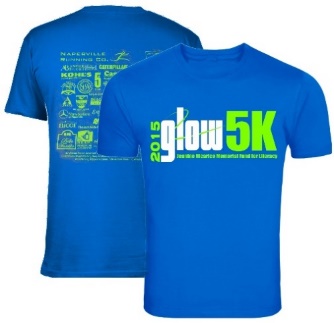 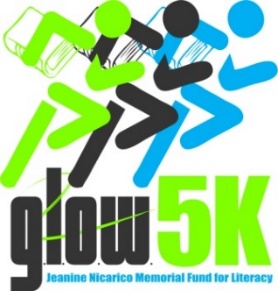 Attach check payable to: Nicarico 5K Run. 
Mail form and check to: 
G.L.O.W. 5K Event
Jeanine Nicarico Literacy Fund
203 W. Hillside Dr.
Naperville, IL 60540
Or go online to www.nicaricoliteracyfund.org or www.naperglow5k.com
Questions?  Contact:
Tracey Nelson, Event Director
630.615.9036
naperglow5K@gmail.com
The Nicarico Family
Tom , Pat,
Chris Roy & Kathy Brown 
Jeanine Nicarico Memorial Fund for Literacy
info@nicaricoliteracyfund.org
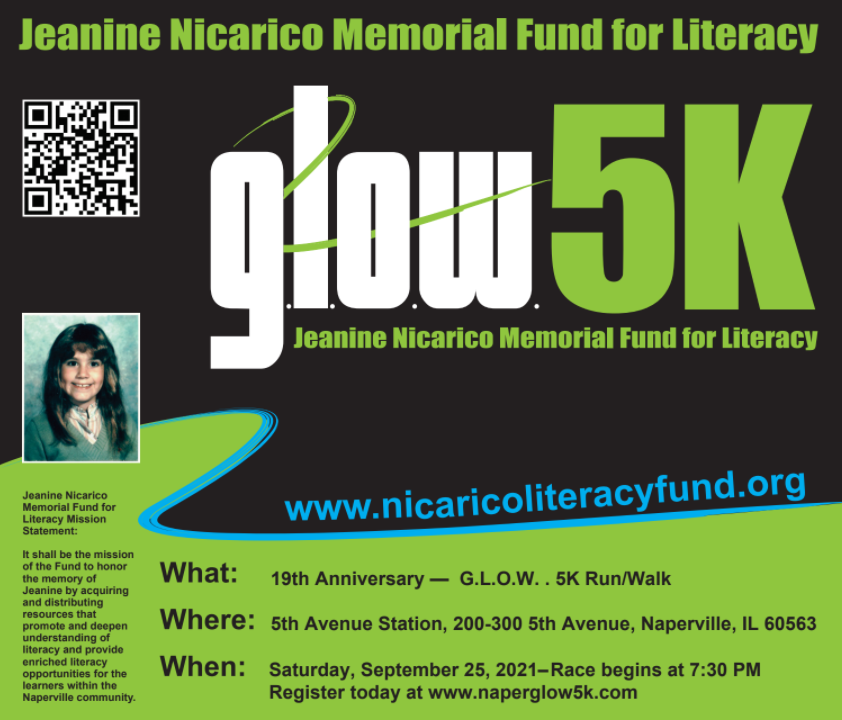